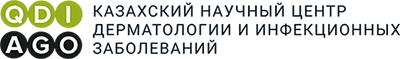 РГП на ПХВ «Казахский научный центр дерматологии и инфекционных заболеваний» МЗ РК
Кодекс РК «О здоровье народа и системе здравоохранения» - Новые реалии и  возможности
г. Алматы, 2020 год
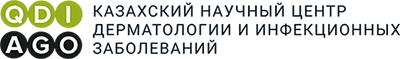 Кодекс регулирует общественные отношения в области здравоохранения в целях реализации конституционного права граждан Республики Казахстан на охрану здоровья.
По вопросам ВИЧ-инфекции: 
Расширены понятия
Расширены полномочия
Расширены мероприятия по профилактике
Расширены возможности ВИЧ-инфицированных людей по вопросам социальной и правовой защиты
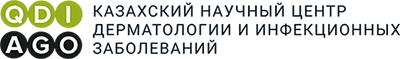 Понятия
Ключевые группы населения
Пункт доверия
Дружественный кабинет
Доконтактная профилактика
 Постконтактная профилактика
Антиретровирусная терапия
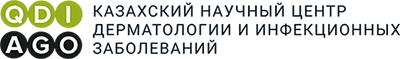 Полномочия МЗ и местных представительных и исполнительных органов
Компетенция уполномоченного органа (Статья 7. подпункт 97)
осуществляет деятельность по формированию, реализации, мониторингу реализации и оценке государственного социального заказа в области охраны здоровья граждан для неправительственных организаций, в том числе для ключевых групп населения.

Компетенция местных представительных и исполнительных органов областей, городов республиканского значения и столицы 
(Статья 12.подпункт 32)
- осуществляют деятельность по формированию, реализации, мониторингу реализации и оценке государственного социального заказа в области охраны здоровья граждан для неправительственных организаций, в том числе для ключевых групп населения
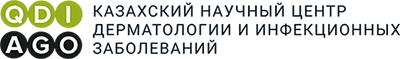 Полномочия центров СПИД
Статья 105. Регистрация и расследование случаев инфекционных,
паразитарных заболеваний и (или) отравлений
     4. Расследование случаев заражения ВИЧ-инфекцией среди населения проводится специалистами субъектов здравоохранения, осуществляющих деятельность в сфере профилактики ВИЧ-инфекции в порядке, определяемом уполномоченным органом.
Статья 162. Обследование на ВИЧ-инфекцию
    1. Граждане Республики Казахстан, кандасы, иностранцы, лица без гражданства, беженцы и лица, ищущие убежище, постоянно и временно проживающие на территории Республики Казахстан, имеют право на добровольное анонимное и (или) конфиденциальное медицинское обследование и консультирование по вопросам ВИЧ-инфекции в рамках гарантированного объема бесплатной медицинской помощи в государственных организациях здравоохранения, осуществляющих деятельность в сфере профилактики ВИЧ-инфекций, в порядке, определяемом уполномоченным органом.
      2. Обязательное конфиденциальное медицинское обследование на наличие ВИЧ-инфекции осуществляется  в государственных организациях здравоохранения, осуществляющих деятельность в сфере профилактики ВИЧ-инфекций в порядке, определяемом уполномоченным органом.
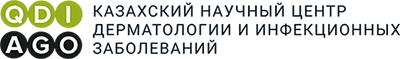 Мероприятия по профилактике (ст. 99)
1.Осуществляются путем:
1) проведения эпидемиологического слежения за распространенностью ВИЧ-инфекции среди населения, в том числе ключевых групп населения;
2) информирования различных групп населения по вопросам ВИЧ-инфекции через информационные материалы, социальные сети и средства массовой информации;
3) интеграции вопросов профилактики ВИЧ-инфекции в систему образования и на рабочих местах;
4) предоставления ключевым группам населения лечебно-профилактических услуг в пунктах доверия, дружественных кабинетах.
5) размещения и реализации государственных социальных грантов и государственных социальных заказов через неправительственные организации;
6) обеспечения инфекционной безопасности донорства и трансплантации, а также при оказании населению услуг, связанных с нарушением целостности кожных покровов и слизистых;
7) предупреждения передачи ВИЧ-инфекции от матери плоду и ребенку;
8) предоставления доконтактнойи постконтактной профилактики;
9) предоставления антиретровирусной терапии для снижения риска передачи ВИЧ-инфекции с момента установления диагноза.
2. Проведение мероприятий по профилактике ВИЧ-инфекции осуществляется государственными организациями, осуществляющими деятельность в сфере профилактики ВИЧ-инфекции в порядке, определяемом уполномоченным органом.».
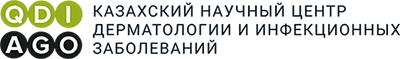 Гарантии государства в области  здравоохранения  (ст.76), Права пациентов (ст. 134), Обязанности граждан РК (ст.80) и предпринимателей и юридических лиц (ст. 82)
Статья 76 
1. Государство гарантирует гражданам Республики Казахстан:
1) равный доступ к медицинской помощи;
2) качество медицинской помощи;
3) качество лекарственного обеспечения;
4) доступность, эффективность и безопасность лекарственных средств;
5) проведение мероприятий по профилактике заболеваний, формированию здорового образа жизни и здорового питания;
6) свободу репродуктивного выбора, охрану репродуктивного здоровья и соблюдение репродуктивных прав;
7) санитарно-эпидемиологическое благополучие.
2. Республика Казахстан гарантирует гражданам Республики Казахстан защиту от любых форм дискриминации и стигматизации, обусловленных наличием у них каких-либо заболеваний и состояний.
Статья 134   Пациент имеет право на:
 2) медицинскую помощь в очередности, определяемой исключительно на основе медицинских критериев, без влияния каких-либо дискриминационных факторов;
Статья 80, п/п 8 - В случае уклонения от обследования и лечения граждане Республики Казахстан, больные заболеваниями, представляющими опасность для окружающих, за исключением ВИЧ-инфекции, подвергаются освидетельствованию и лечению в принудительном порядке в соответствии с законродательством.
Статья 82, п/п 9  Обязаны: не допускать к работе лиц, не имеющих документ, удостоверяющий прохождение медицинского осмотра, гигиенического обучения, а также отстранять от работы больных инфекционными, паразитарными заболеваниями и носителей возбудителей инфекционных, паразитарных болезней, лиц, имеющих противопоказания к работе во вредных и (или) опасных условиях труда, выявленных субъектами здравоохранения, за исключением зараженных ВИЧ-инфекцией;
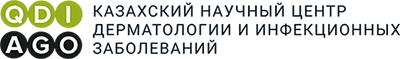 Гарантии государства по вопросам ВИЧ-инфекции (ст. 160)
1. Государством гарантируются:
1) доступность и качество конфиденциального медицинского обследования на бесплатной основе, обеспечение динамического наблюдения, предоставление психосоциальных, юридических и медицинских консультаций;
2) медицинская помощь и лекарственное обеспечение в рамках гарантированного объема бесплатной медицинской помощи;
3) осуществление профилактических мероприятий по снижению риска передачи ВИЧ-инфекции от матери к плоду и ребенку;
4) социальная правовая защита.
2. Граждане Республики Казахстан, кандасы, иностранцы, лица без гражданства, беженцы, живущие с ВИЧ, постоянно проживающие на территории Республики Казахстан, и дети, рожденные от ВИЧ инфицированных матерей с неустановленным диагнозом, подлежат динамическому наблюдению и обеспечению лекарственными средствами в рамках гарантированного объема бесплатной медицинской помощи.
3. Лица, нуждающиеся в доконтактной и постконтактной профилактике ВИЧ-инфекции, подлежат медицинскому наблюдению и обеспечению лекарственными средствами в рамках гарантированного объема бесплатной медицинской помощи.
4. Люди, живущие с ВИЧ ,в том числе иностранцы и лица без гражданства, свобода которых ограничена, отбывающие наказание по приговору суда в местах лишения свободы, задержанные, заключенные под стражу и помещенные в специальные учреждения, имеют право на получение гарантированного объема бесплатной медицинской помощи.
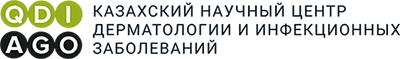 Социальная и правовая защита людей, живущих с ВИЧ (Ст. 161)
1. Людям, живущим с ВИЧ, не ограничивается обучение в организациях образования, пребывание в санаторно-курортных организациях и оздоровительных организациях образования.
2. Не допускается прекращение трудового договора, запрет на заключение трудового договора, за исключением случаев, установленных трудовым законодательством Республики Казахстан, прием в организации образования и социальные учреждения, а также ущемление прав и законных интересов людей, живущих с ВИЧ равно как ущемление жилищных и иных прав и интересов их близких родственников.
3. Не допускается запрос работодателем результатов обследования на ВИЧ-инфекцию, кроме медицинских работников, имеющих контакт с кровью, другими биологическими жидкостями и биоматериалами, подлежащих предварительным и периодическим медицинским осмотрам.
4. В случае выявления ВИЧ-инфекции работники с установленным диагнозом «ВИЧ-инфекция» подлежат переводу работодателем на другую работу, не связанную с нарушением целостности кожных покровов или слизистых.
5. Особенности поступления, прохождения и увольнения с воинской службы, службы в специальных государственных и правоохранительных органах людей, живущих с ВИЧ, определяются законодательством Республики Казахстан.
6. Лица, у которых заражение ВИЧ-инфекцией произошло в результате ненадлежащего исполнения служебных обязанностей медицинскими работниками и работниками сферы бытового обслуживания, имеют право на возмещение вреда, причиненного жизни или здоровью, в соответствии с законодательством Республики Казахстан.
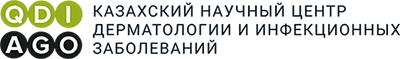 Права людей, живущих с ВИЧ-инфекцией
Статья  78. Права детей:
     6. Дети с ограниченными возможностями, зараженные ВИЧ-инфекцией, имеют право на получение бесплатной медико-педагогической коррекционной поддержки в организациях образования, здравоохранения в соответствии с законодательством Республики Казахстан.
     Дети, зараженные ВИЧ-инфекцией, имеют право на пребывание в домах ребенка и иных организациях здравоохранения и образования.
      Дети, рожденные от матерей, зараженных ВИЧ-инфекцией, имеют право на получение бесплатных адаптированных молочных смесей в соответствии с установленными нормами питания.

Статья 79. Права граждан Республики Казахстан и семьи в сфере охраны репродуктивных прав
 
     5. Граждане Республики Казахстан, зараженные ВИЧ-инфекцией, имеют право на усыновление детей наравне с другими гражданами Республики Казахстан в соответствии с законодательством Республики Казахстан.
    6. Граждане Республики Казахстан, зараженные ВИЧ-инфекцией,имеют право на применение вспомогательных репродуктивных методов и технологий в соответствии с законодательством Республики Казахстан.
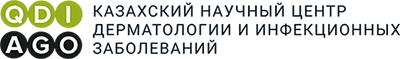 Права людей, живущих с ВИЧ-инфекцией
Статья 83. Права и обязанности кандасов, иностранцев, лиц без гражданства и иных лиц
     1. Кандасы, беженцы, а также иностранцы и лица без гражданства, постоянно проживающие на территории Республики Казахстан, имеют право на получение гарантированного объема бесплатной медицинской помощи наравне с гражданами Республики Казахстан.
    2. Иностранцы и лица без гражданства, временно пребывающие в Республике Казахстан, лица, ищущие убежище, имеют право на получение гарантированного объема бесплатной медицинской помощи при острых заболеваниях и заболеваниях, представляющих опасность для окружающих, по перечню и в объеме, определяемых уполномоченным органом, если иное не предусмотрено законами Республики Казахстанили международными договорами, ратифицированными Республикой Казахстан.

Статья 143. Оказание медицинской помощи лицам, свобода которых ограничена, Отбывающим наказание по приговору суда в местах лишения свободы, задержанным, заключенным под стражу и помещенным в специальные учреждения
        Иностранцы и лица без гражданства, свобода которых ограничена, а также отбывающие наказание по приговору суда в местах лишения свободы, задержанные, заключенные под стражу и помещенные в специальные учреждения, имеют право на получение гарантированного объема бесплатной медицинской помощи при состояниях, угрожающих их жизни, и заболеваниях, представляющих опасность для окружающих, в соответствии с перечнем и в объеме, определяемом уполномоченным органом,
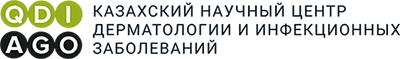 Кодекс о здоровье народа и системе здравоохранения несет в себе существенный прогресс, в том числе 
 в предоставлении равных возможностей для людей, живущих с ВИЧ
Зам.директора Петренко И.И.